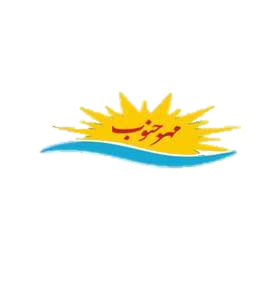 مهارت های مدیران اثربخش
مدیریت تغییر و تحول سازمانی
دکتر رضا برومند
موسسه آنامیس مهرجنوب									Anamisfile.ir
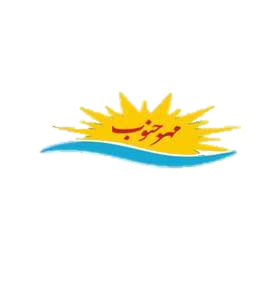 معرفی
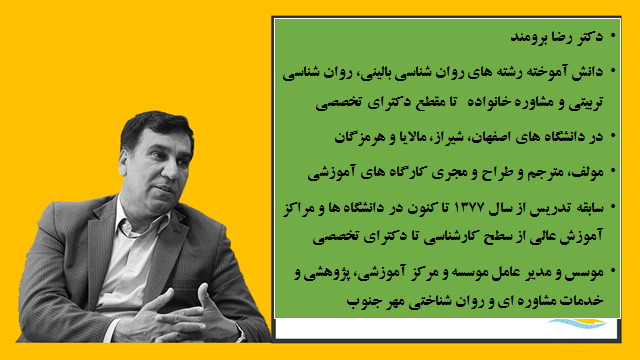 موسسه آنامیس مهرجنوب									Anamisfile.ir
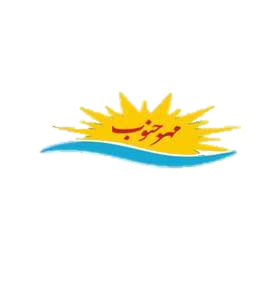 فهرست مطالب
1-مقدمه
2-ماهیت تغییر سازمانی
3-تغییرات برنامه ریزی شده
4-تغییرات برنامه ریزی نشده
5-دو عامل تغییر در سازمان ها
6-مراحل تغییر برنامه ریزی شده
7-چگونه مقاومت در مقابل تغيير را به حداقل برسانيم؟
8-جهان به کجا می رود
9-منابع
موسسه آنامیس مهرجنوب									Anamisfile.ir
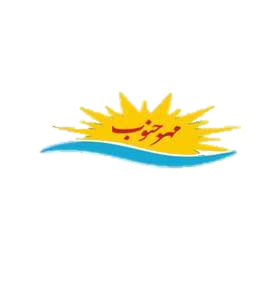 مقدمه
در حال حاضر با پيشرفت سريع علم و فن آوري و پيچيده شدن اوضاع سياسي و محيط اجتماعي لزوم ايجاد و مديريت تغيير سازماني اهميّت ويژه اي يافته است
در چنين روند رو به رشد لزوم تغيير سازماني نياز به  دانش ومهارت كافي براي بهبود و تكامل سازماني را تشديد مي‌نمايد.
موسسه آنامیس مهرجنوب									Anamisfile.ir
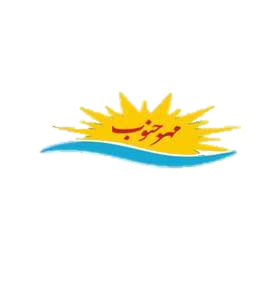 ماهيت تغيير سازماني
تغيير، به طور كلي انتقال از وضعيت موجود به وضعيتي ديگر خواه خوشايند و يا ناخوشايند مي‌باشد
 پس تغييرات ممكن است مثبت و مطلوب و يا منفي ونامطلوب باشند.
به طور كلي تغييرات به دو شكل كلي به وجود مي‌آيند :
تغييرات برنامه ريزي شده: 
تغييرات برنامه ريزي نشده:
موسسه آنامیس مهرجنوب									Anamisfile.ir
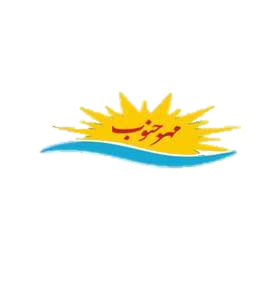 تغييرات برنامه ريزي شده:
این دسته از تغییرات تلاشی هدفمند و سنجیده می باشند که توسط مدیران بر اساس شرایط ونیاز سازمان و در جهت ارتقای سطح عملکرد سازمان می باشند.
هدف تغییرات برنامه ریزی شده تغییر از وضعیت موجود به وضعیت مطلوب است
موسسه آنامیس مهرجنوب									Anamisfile.ir
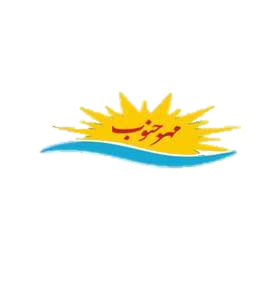 تغييرات برنامه ريزي شده:
تفاوت موجود بین این دو وضعیت(موجود تا مطلوب) نشان دهنده مساله یا مشکلیت که باید حل شود 
ویا فرصت یا موقعیتی است که باید از آن بهره برد
موسسه آنامیس مهرجنوب									Anamisfile.ir
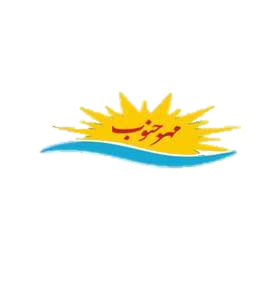 تغييرات برنامه ريزي نشده:
گاهي اين تغييرات بدون برنامه ريزي قبلي وبصورت خودبخودي به وجود مي‌آيند كه عمدتاً منشاء برون سازماني دارند. 
اين تغييرات ممكن است در جهت منافع سازماني بوده و به عنوان فرصت تلقي شوند .
اما برخي اوقات براي سازمان مشكلاتي را ايجاد مي‌نمايند. مانند تغيير در عملكرد رقبا ، تغيير قوانين ومقررات دولتي، تغيير سياست كشورها، و بروز تحولات اقتصادي مي باشند.
موسسه آنامیس مهرجنوب									Anamisfile.ir
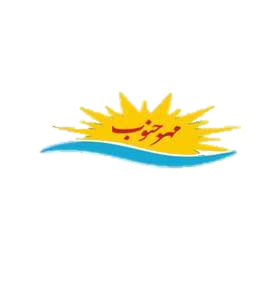 دو عامل تغییر در سازمان ها
بطور كلي دو عامل اساسي كه سازمان ها را وادار به تغيير مي كنند عبارتند از:

تغييرات حوزه كسب و كار :سازمان‌ها در هر لحظه داراي كسب و كار مشخصي هستند. مانند فروش اينترنتي بعنوان الگوي جديد كسب و كار 
تغييرات فن آوري  : ظهور يك فناوري باعث مي‌شود سازمان از جنبه‌هاي مختلفي تحت فشار قرار بگيرد.
موسسه آنامیس مهرجنوب									Anamisfile.ir
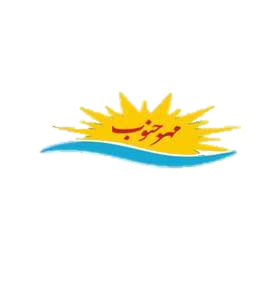 تغيير تكنولوژي هر 50 سال يكبار!
از سال 1935 پيش بيني شده است كه هر 50 سال يكبار تكنولوژي باعث تغيير اساسي در كليه امور بشر مي شود! صنعت قديمي جاي خود را به صنعت جديد مي دهد!
چند نمونه:
ماشين بخار		1780 تا 1840			موج دوم
راه آهن		1840 تا 1890
برق فشار قوي		1890 تا 1930
موتور اتومبيل	1930 تا 1980
فناوري اطلاعات 	1980 تا  ؟    (احتمالا تا 2030)	موج سوم
عصر مجازي	 	2030 تا ؟			موج چهارم
موسسه آنامیس مهرجنوب									Anamisfile.ir
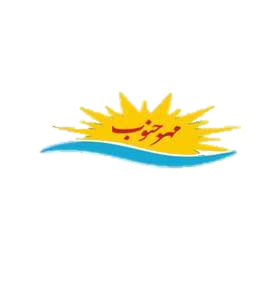 مراحل تغيير برنامه ريزي شده
هر تغيير، يك فرايند سه مرحله اي است كه شامل:
1-خروج از انجماد
2-مرحله تغيير
3-انجماد مجدد
موسسه آنامیس مهرجنوب									Anamisfile.ir
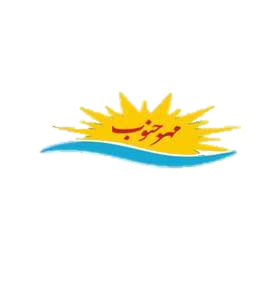 جهت دانلود کامل این فایل و سایر فایل های مورد نیاز به فروشگاه های آنلاین زیر مراجعه نمایید.
Mehr.anamisfile.ir
Mehrejonoob.frafile.ir
موسسه آنامیس مهرجنوب									Anamisfile.ir
با سپاس از همراهی دلگرم کننده تان
تلفن مرکز مشاوره  و خدمات روان شناختی مهر جنوب
07633671199
تلفن موسسه آموزشی و پژوهشی آنامیس مهر جنوب
07633680163
خط همراه ویژه مشاوره 09129680169
وبسایت مشارکت در تولید و فروش فایل های آموزشی
Anamisfile.ir
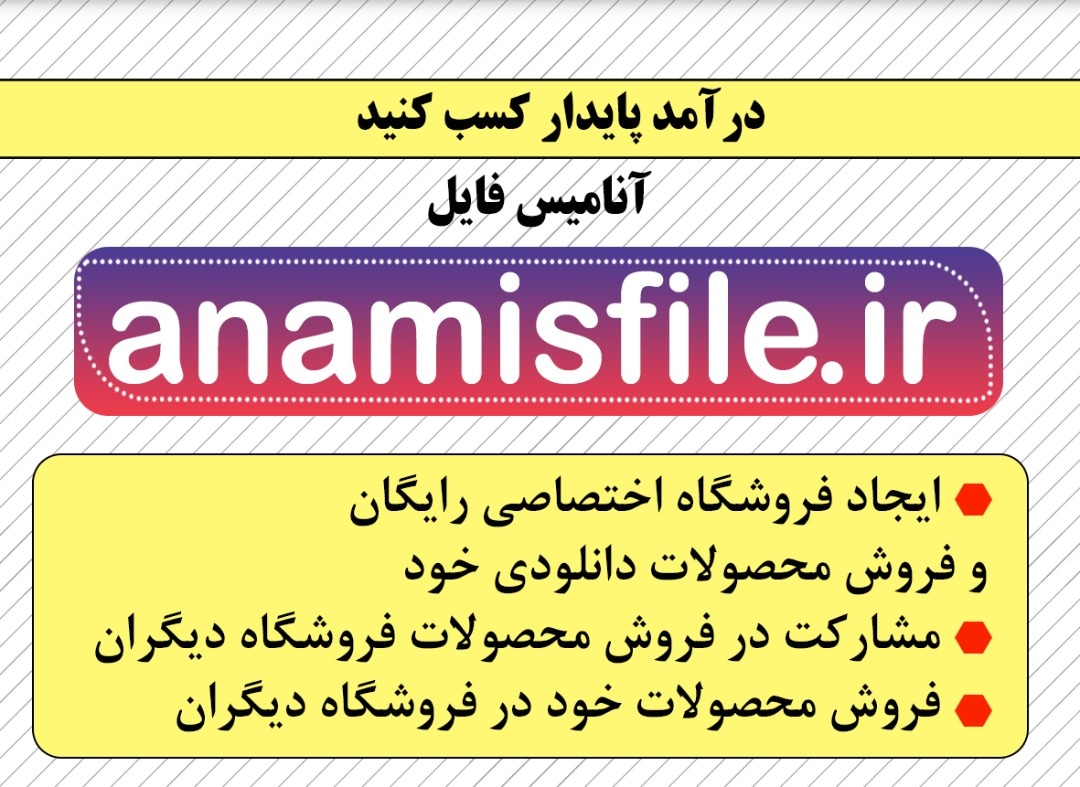 مهر ایرانی
مرجع معرفی متخصصان حوزه روان شناسی، مشاوره و علوم تربیتی
Mehreirani.ir
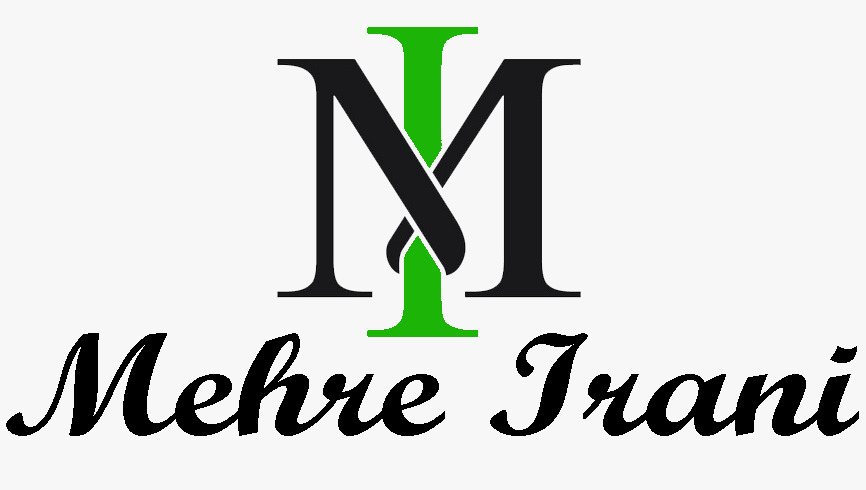